Übertritt nach der 4. Jahrgangsstufe
Elterninformationen
Der Übertritt an weiterführende Schulen
Nach der 4. Jahrgangsstufe stellt sich sowohl für die Schülerinnen und Schüler als auch für die Eltern die Frage: Wie geht es weiter? 
Es stehen zunächst drei Möglichkeiten zur Auswahl – Mittelschule, Realschule oder Gymnasium. 
Das ist sowohl für Ihr Kind als auch für Sie keine leichte Entscheidung. 
Wichtig zu wissen, ist, dass es keine endgültige Entscheidung ist. Das bayerische Bildungssystem folgt dem Motto „Kein Abschluss ohne Anschluss“. Es können also jederzeit alle möglichen Abschlüsse absolviert werden (wird im Folgenden genauer beschrieben). 
In erster Linie zählt, dass ihr Kind weiter Kind sein kann und sich auch wohlfühlt. Es ist nicht Sinn der Sache, dass die Nachmittage damit verbracht werden, ausschließlich Hausaufgaben zu machen und zu lernen. Natürlich gibt es immer Mal wieder intensivere Nachmittage. Grundsätzlich gilt jedoch, dass das Lernen und das schulische Arbeiten der Schülerin/ dem Schüler Spaß macht und dass das Kind sich wohlfühlt.
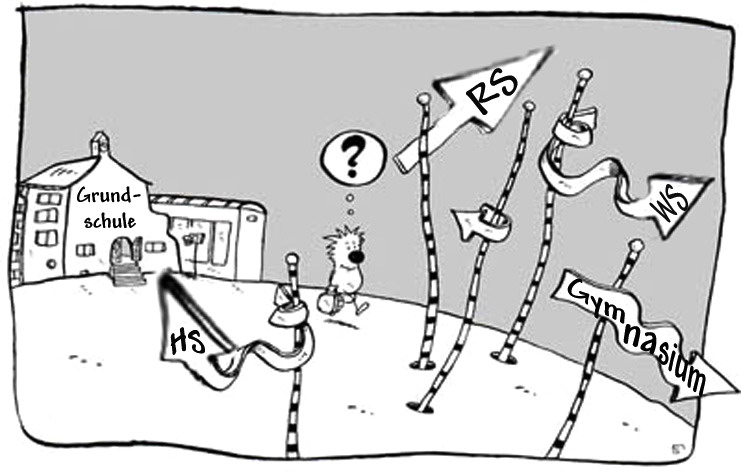 Lernvoraussetzungen
Alle diese Faktoren beeinflussen die Schulleistung der Kinder. 
Die neue Schule sollte also zum „Gesamtpaket“ passen. 
Schullust und erlebter Schulerfolg sind zudem weitere entscheidende Faktoren für eine erfolgreiche Schullaufbahn und das Selbstwertgefühl des Kindes.
Übertrittszeugnis
§6 GrSO(3) Alle Schülerinnen und Schüler der Jahrgangsstufe 4 (…) erhalten am ersten Unterrichtstag des Monats Mai ein Übertrittszeugnis. 
(4) Das Übertrittszeugnis enthält 
Noten in Deutsch, Mathe und HSU 
Die daraus gebildete Gesamtdurchschnittsnote 
Eine zusammenfassende verbale Beurteilung der Übertrittseignung 
Das Sozialverhalten sowie das Lern- und Arbeitsverhalten kann in einer kurzen Bemerkung beschrieben werden 
Möglichkeiten zum Übertritt nach der 4. Klasse 
Realschule: Gesamtdurchschnittsnote D, M, HSU: 2,66 oder besser 
Gymnasium: Gesamtdurchschnittsnote D, M, HSU: 2,33 oder besser 
Die Note kann sich aus verschiedenen Konstellationen ergeben. Ein besonderes Augenmerk sollte daher auf den Fächern Deutsch und Mathe liegen. 
Die Klassenlehrerin kann dahingehend am besten beraten. Sie kennt das Kind mit seinen schulischen Stärken und Schwächen sowie dessen Lern- und Arbeitsverhalten.
Übertrittsmöglichkeiten
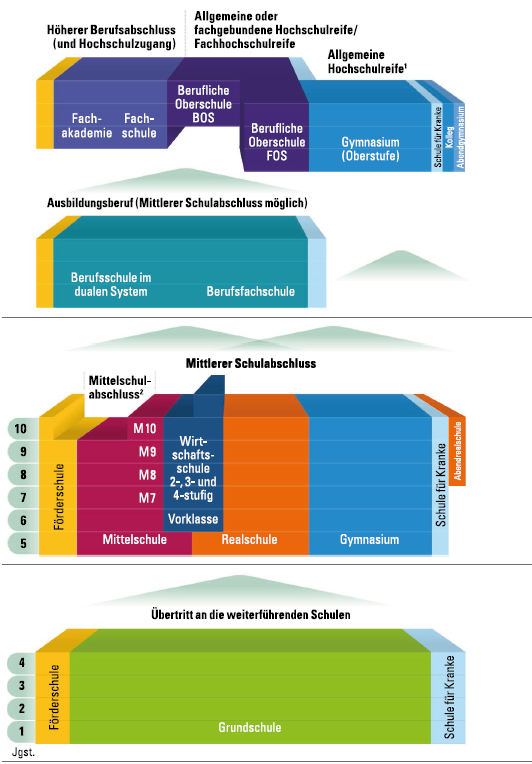 Nach der 4. und 5. Klasse 
Mittelschule 
Realschule 
Gymnasium  
Besonderheit Durach: M5 
Nach der 5. Klasse 
Realschule (ggf. muss die 5. Jahrgangsstufe wiederholt werden) 
Gymnasium (ggf. muss die 5. Jahrgangsstufe wiederholt werden) 
5-stufige Wirtschaftsschule (neu seit dem Schuljahr 19/20) 
Besonderheit Durach: M6 
Nach der 6. Klasse 
4-stufige Wirtschaftsschule 
M-Zweig einer Mittelschule
(Quelle: km.bayern.de, 25.01.21)
Übertritt an die Mittelschule
Offen für ALLE Schülerinnen und Schüler
Mittelschule – 5. Jahrgangsstufe
Merkmale der Mittelschule 
Vermittlung grundlegender Allgemeinbildung 
Berufliche Orientierung steht im Vordergrund 
Klassenlehrerprinzip 
Individuelle Förderung durch Förderlehrer und Sozialpädagogen 
Für wen ist die Mittelschule geeignet? 
Praxisorientierte Schülerinnen und Schüler 
Gespräch mit der Klassenlehrkraft suchen und beachten 
Welche Schulabschlüsse sind an der Mittelschule möglich? 
Erfolgreicher Abschluss der Mittelschule 
Qualifizierender Abschluss der Mittelschule (QA)
Mittlerer Schulabschluss (nach dem M-Zweig) 
Quabi: (QA) + abgeschlossene Berufsausbildung mit einer Durchschnittsnote von 3,00 oder besser (entspricht einem Mittleren Schulabschluss) 
Anschlussmöglichkeiten 
Berufsausbildung: dual oder schulisch 
Nach dem M-Zweig: Ausbildung, Besuch der FOS/BOS
Offen für ALLE Schülerinnen und Schüler 
Keine gesonderte Anmeldung erforderlich (außer: Ganztagesklasse) 
Regelschule ist die zuständige Sprengelschule
Grundschule 4. Klasse
Übertritt an die Mittelschule
Offen für ALLE Schülerinnen und Schüler
Abhängig vom Wohnort der Schülerinnen und Schüler besuchen sie die jeweilige Sprengelschule. 

In Ihrem Fall ist das die Mittelschule bei der Hofmühle in Kempten.
Mittelschule – 5. Jahrgangsstufe
Offen für  ALLE Schülerinnen und Schüler 
Keine gesonderte Anmeldung erforderlich (außer: Ganztagesklasse) 
Regelschule ist die zuständige Sprengelschule
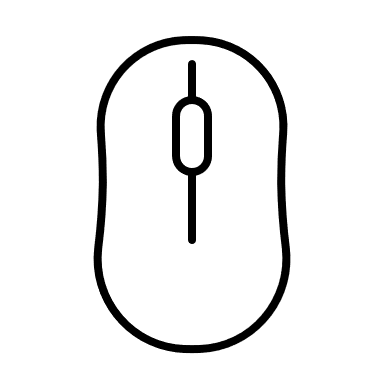 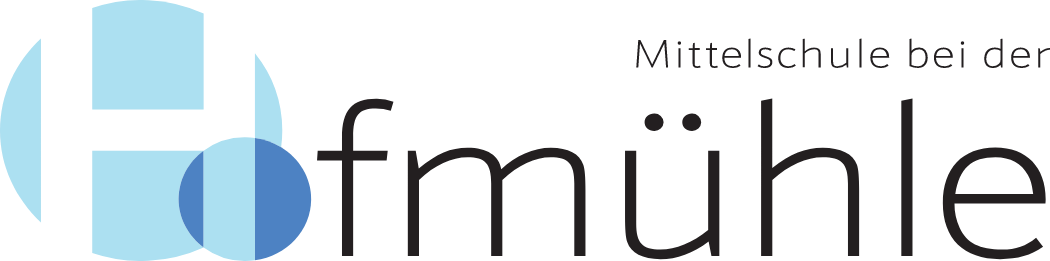 Grundschule 4. Klasse
Klicken Sie auf das Schulsymbol, um zur Homepage zu gelangen
Übertritt an die Realschule
§ Altersparagraph 
Schülerinnen und Schüler dürfen am 31.12.23 noch nicht 12 Jahre alt sein 
Merkmale der Realschule 
Vermittlung fundierter Allgemeinbildung 
Grundlagen für eine schulische und berufliche Weiterqualifizierung 
Vermittlung theoretischer und praktischer Fähigkeiten 
Wahl von Schwerpunkten (siehe folgende Folien) 
Für wen ist die Realschule geeignet?
Durchschnittliche Lernmotivation 
Hausaufgaben und Lernen erfolgen angemessen 
Gespräch mit der Klassenlehrkraft suchen und beachten 
Welche Schulabschlüsse sind an der Realschule möglich? 
Erfolgreicher Abschluss der Mittelschule (Bestehen der 9. Jahrgangsstufe)
Qualifizierender Abschluss der Mittelschule (externe Teilnahme an QA-Prüfung) 
Mittlerer Schulabschluss
Realschule – 5. Jahrgangsstufe
Noten: 3 und 4  Probeunterricht bestanden
Noten 4 und 4:  Elternwille entscheidet
Noten 4 und 5  Probeunterricht nicht bestanden
Probeunterricht an der Realschule in Deutsch und Mathe
Übertrittszeugnis: Notenschnitt bis 2,66 (D, M, HSU)
Übertrittszeugnis: Notenschnitt ab 3,00 (D, M, HSU)
Grundschule 4. Klasse
Realschulen in Kempten
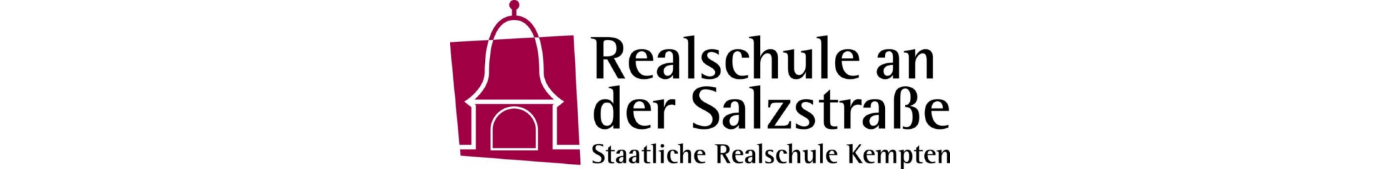 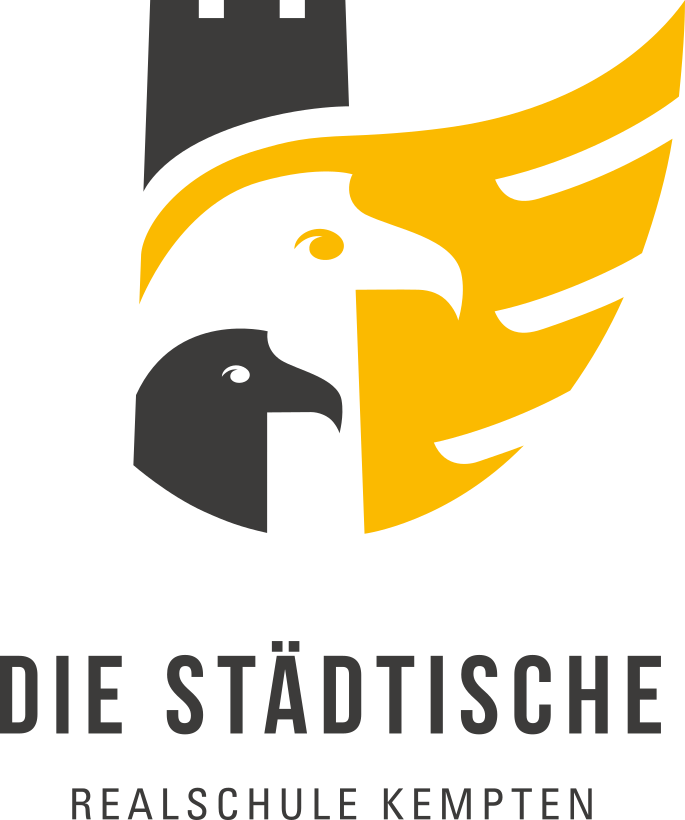 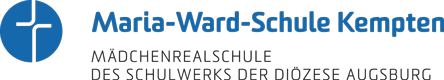 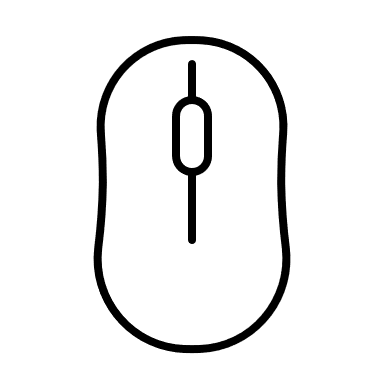 Klicken Sie auf das jeweilige Schulsymbol, um zur Homepage zu gelangen
Realschulen in Kempten  – Schwerpunkte / Wahlpflichtfächergruppen
An jeder Realschule müssen die Schülerinnen und Schüler in der 6. Jahrgangsstufe wählen, welchen Schwerpunkt sie in den Jahrgangsstufen 7-10 belegen möchten. 
Folgende Schwerpunkte sind in Kempten an den Realschulen möglich:
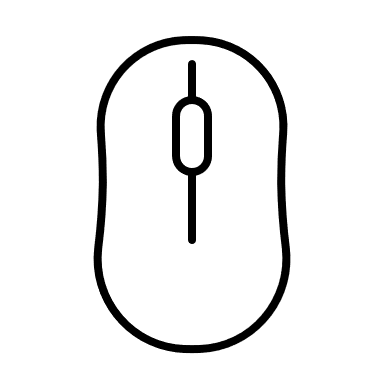 Klicken Sie auf das jeweilige Schulsymbol, um die jeweilig angebotenen Wahlpflichtfächer-gruppen zu sehen
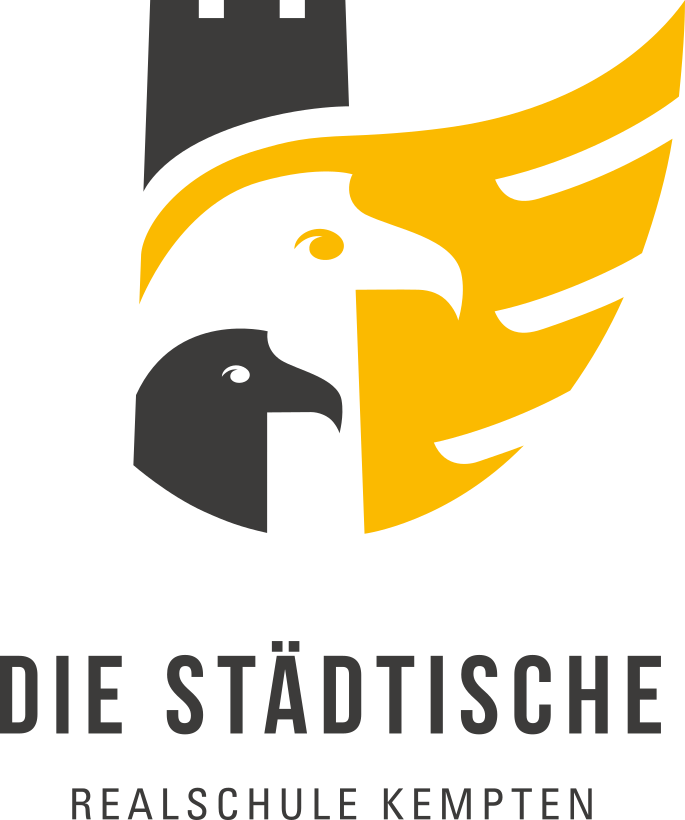 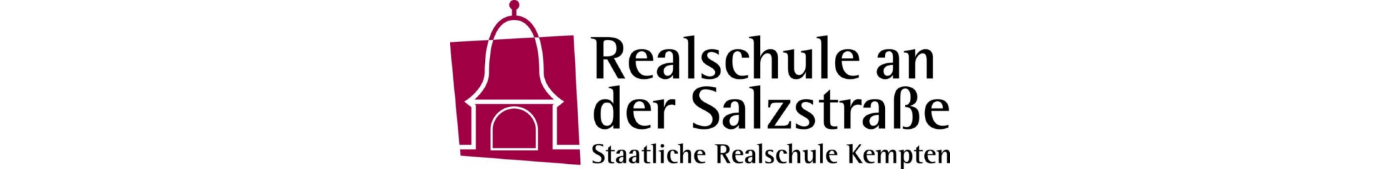 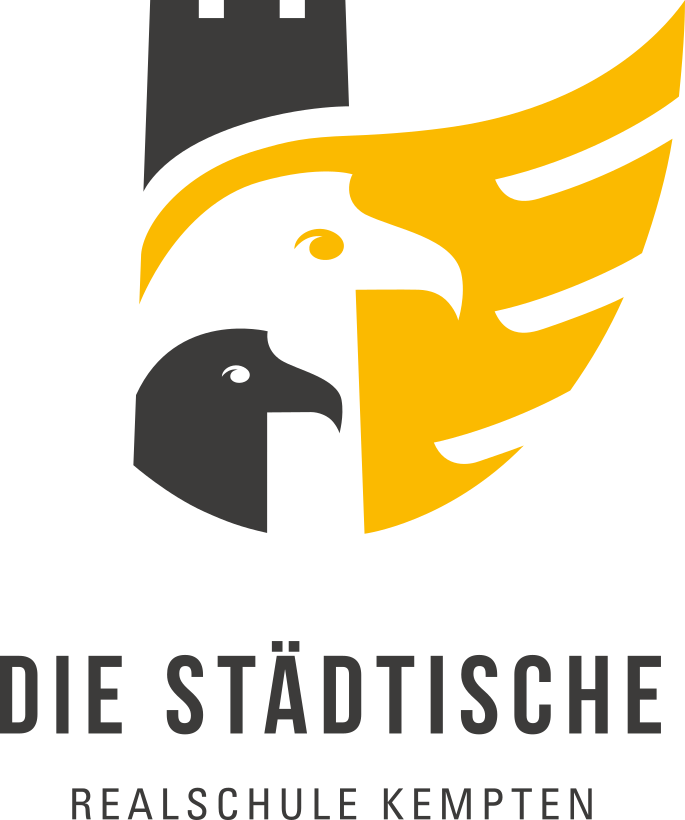 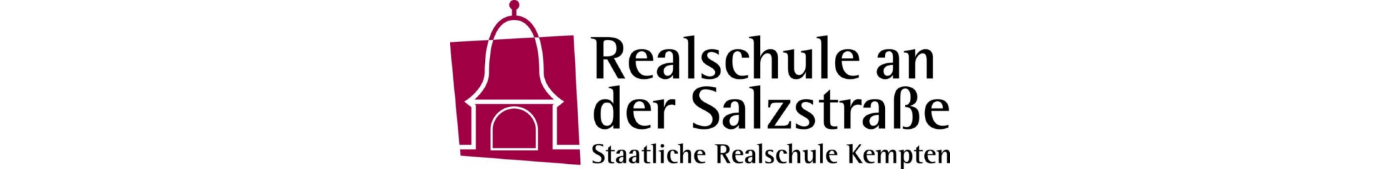 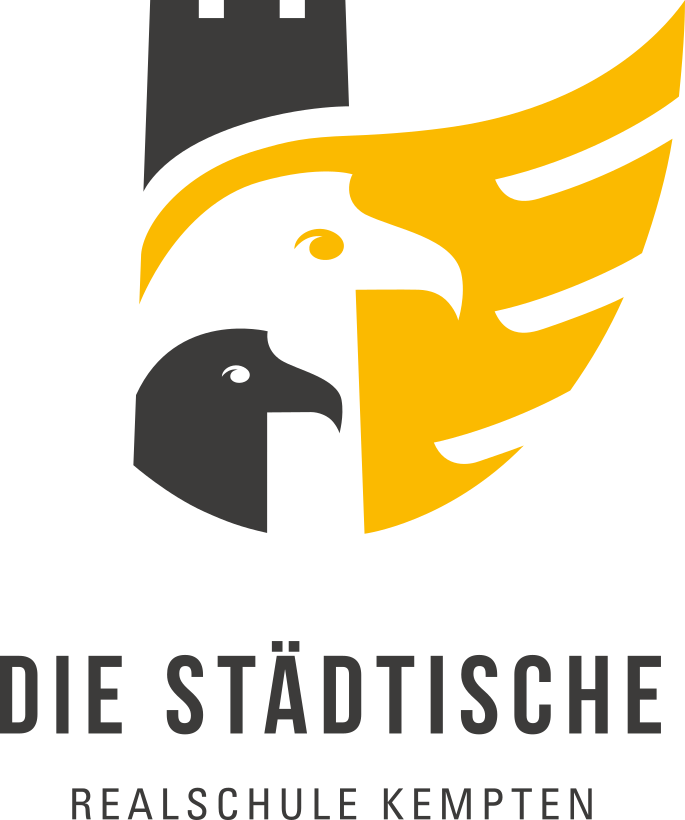 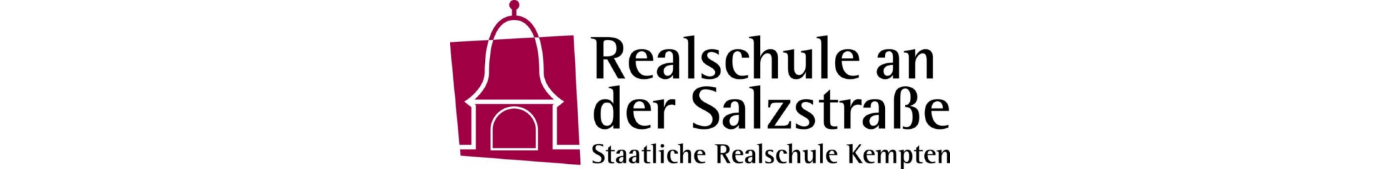 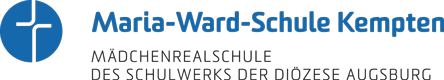 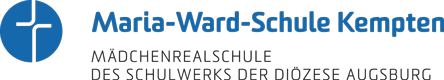 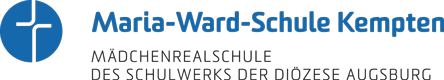 Übertritt an das Gymnasium
§ Altersparagraph 
Schülerinnen und Schüler dürfen am 30.09.23 noch nicht 12 Jahre alt sein 
Merkmale des Gymnasiums 
Vermittlung einer vertieften Allgemeinbildung 
Förderung des fächerübergreifenden, abstrakten und problemlösenden Denkens 
Wahl der Ausbildungsrichtung (Schwerpunkte und Anzahl sowie Auswahl Fremdsprachen, siehe folgende Folien) 
Für wen ist das Gymnasium geeignet?
Hohe Lernmotivation 
Hausaufgaben und Lernen erfolgen gern 
Gespräch mit der Klassenlehrkraft suchen und beachten 
Welche Schulabschlüsse sind am Gymnasium möglich? 
Erfolgreicher Abschluss der Mittelschule (Bestehen der 9. Jahrgangsstufe)
Qualifizierender Abschluss der Mittelschule (externe Teilnahme an QA-Prüfung) 
Mittlerer Schulabschluss  (Bestehen der 10. Jahrgangsstufe) 
Allgemeine Hochschulreife (Bestehen der Abiturprüfung)
Gymnasium – 5. Jahrgangsstufe
Noten: 3 und 4  Probeunterricht bestanden
Noten 4 und 4:  Elternwille entscheidet
Noten 4 und 5  Probeunterricht nicht bestanden
Probeunterricht am Gymnasium in Deutsch und Mathe
Übertrittszeugnis: Notenschnitt bis 2,33 (D, M, HSU)
Übertrittszeugnis: Notenschnitt ab 2,66 (D, M, HSU)
Grundschule 4. Klasse
Gymnasien in Kempten
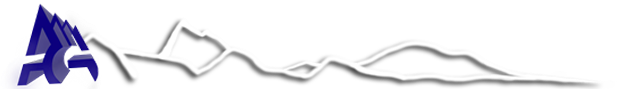 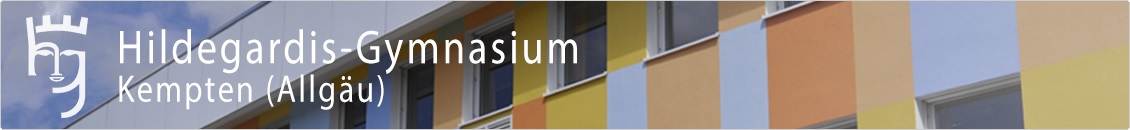 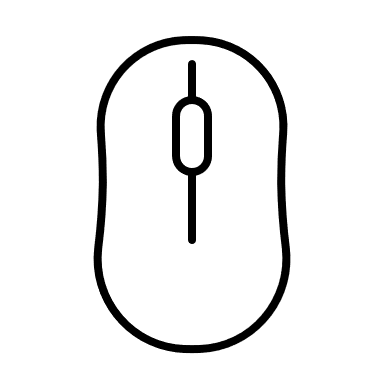 Klicken Sie auf das jeweilige Schulsymbol, um zur Homepage zu gelangen
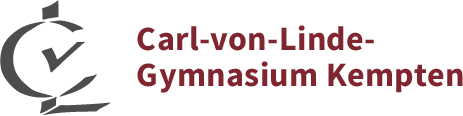 Klicken Sie auf das jeweilige Schulsymbol, um die angebotenen Ausbildungsrichtungen und ihre Bedingungen zu sehen
Gymnasien in Kempten - Ausbildungsrichtungen
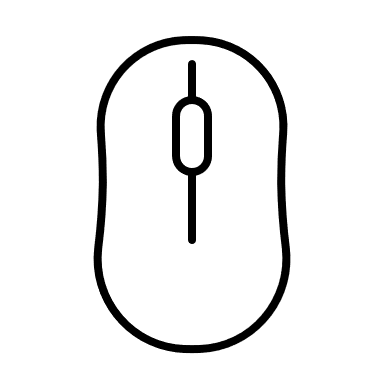 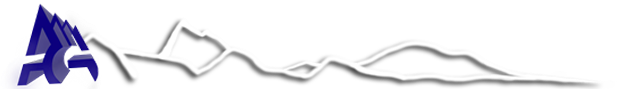 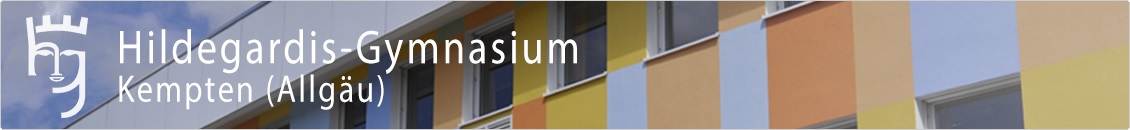 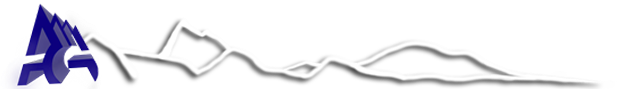 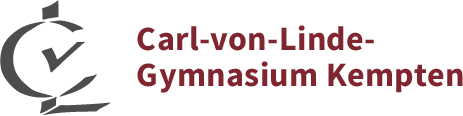 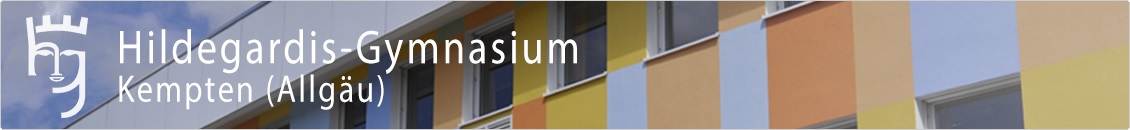 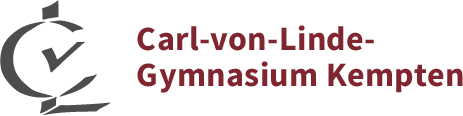 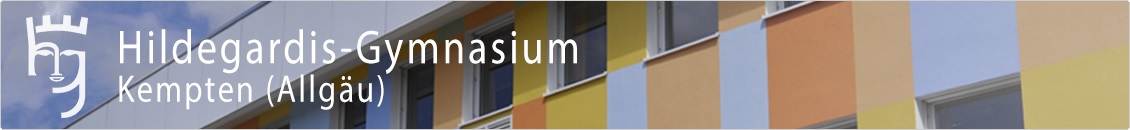 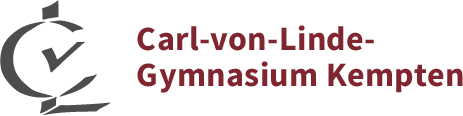 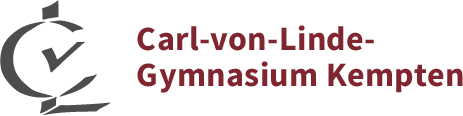 Klicken Sie auf das jeweilige Schulsymbol, um zu den Informationen zu gelangen
Gymnasien in Kempten - Informationen für 4. Klässler Innen
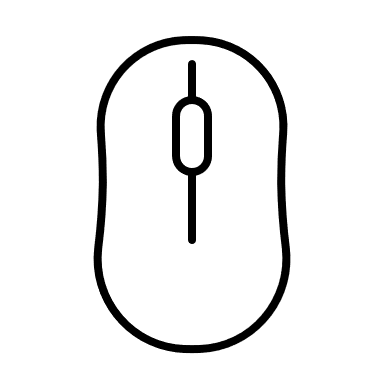 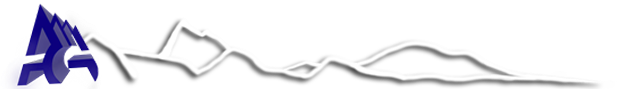 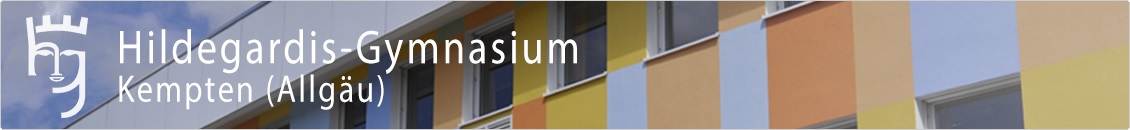 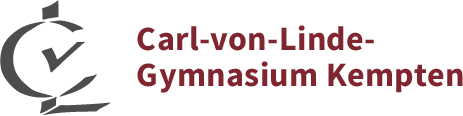 Der Probeunterricht
Ort und Dauer
Inhalte und Schülerbeobachtungen
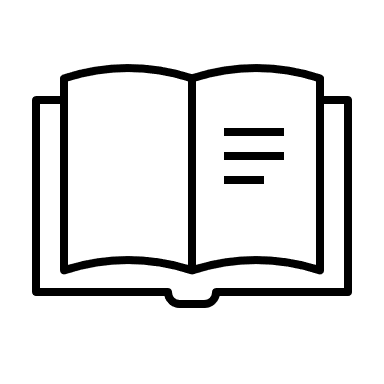 3 Tage –Aktualisierungen der jeweiligen Homepage der aufnehmenden Schule entnehmen 
Der Probeunterricht findet and er jeweils aufnehmenden Schule statt 
Die Kemptener Gymnasien führen den Probeunterricht gemeinsam durch 
SchülerInnen werden in Kleingruppen zusammengefasst 
Jede Gruppe wird von zwei Lehrkräften der jeweiligen Schule betreut 
Der Probeunterricht besteht vorwiegend aus schriftlichen Arbeiten 
Einheitlich gestellte Aufgaben für die jeweilige Schulart durch das Kultusministerium 
Die Noten setzen sich aus schriftlichen und mündlichen Leistungen zusammen
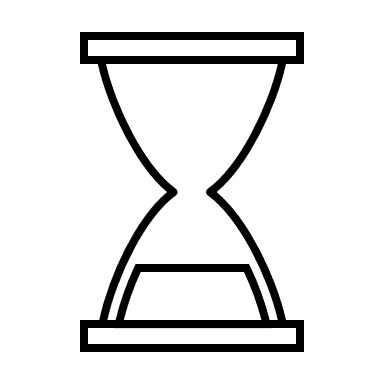 Deutsch: Rechtschreibung, Grammatik, Textverständnis, Textproduktion 
Mathe: Grundrechenarten, Sachaufgaben, Geometrie 


Die zweite Lehrkraft, die im Probeunterricht anwesend ist, nimmt hauptsächlich Schülerbeobachtungen vor. Daraus ergibt sich ebenfalls eine Eignungsempfehlung für die jeweilige Schulart. 
Die Beobachtungen umfassen die Punkte: 
Arbeitsverhalten 
Sprachliche Fähigkeiten 
Lernverhalten (Auffassungsvermögen)  
Aufgeschlossenheit 
Konzentration
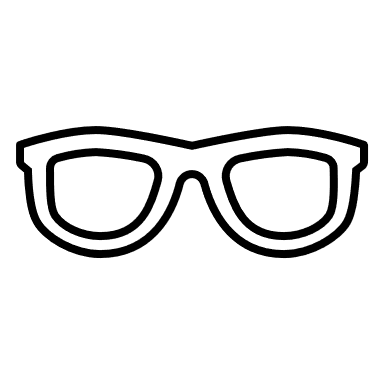 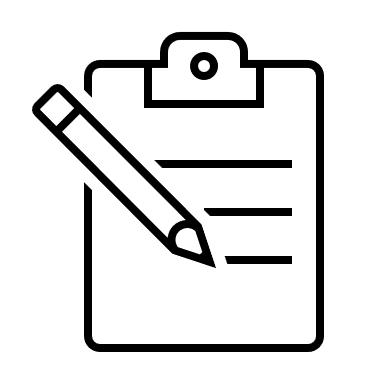 Der Übertritt nach der 5. Jahrgangsstufe an der Mittelschule
In die 5. Klasse: Durchschnittsnoten im Jahreszeugnis in den Fächern Mathematik und Deutsch: 2,0 oder besser
Gymnasium
In die 6. Klasse: Aufnahmeprüfung und Probezeit
Zwischenzeugnis oder Jahreszeugnis der 5. oder 6. Jahrgangsstufe: Durchschnittsnoten in den Fächern Mathematik, Deutsch und Englisch: 2,66 oder besser(ODER: Aufnahmeprüfung für den M-Zug der Mittelschule bestanden)
Wirtschaftsschule
Realschule
In die 5. Klasse: Durchschnittsnoten im Jahreszeugnis in den Fächern Mathematik und Deutsch: 2,5 oder besser
In die 6. Klasse: Durchschnittsnoten im Jahreszeugnis in den Fächern Mathematik, Deutsch und Englisch: 2,0 oder besser
Mittelschule – 5. Jahrgangsstufe
[Speaker Notes: Altersparagraphen]
Die Wirtschaftsschule
Die Wirtschaftsschule gehört zu den beruflichen Schulen und befindet sich auch im Berufsschulzentrum der Stadt Kempten. Der Übertritt kann nach der 5. Klasse jährlich erfolgen (Voraussetzungen beachten). Nach erfolgreichem Bestehen der Abschlussprüfung erhält man das Zeugnis über die Mittlere Reife.
Besuchen Sie die Homepage der Wirtschaftsschule. Unter diesem Link können Sie sich eine pdf Datei ansehen, die die Möglichkeiten der Wirtschaftsschule ausführlich beschreibt.
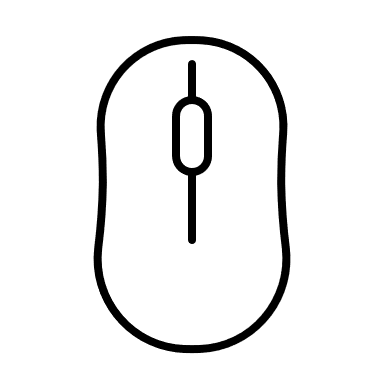 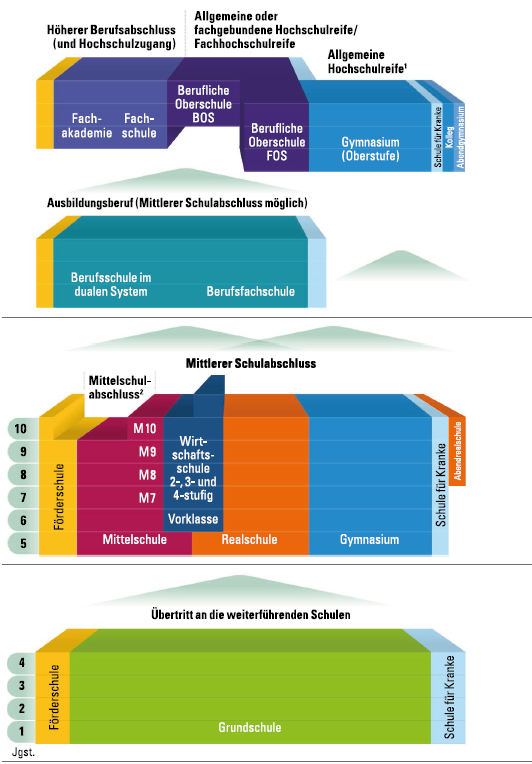 DAS BAYERISCHE SCHULSYSTEM IM ÜBERBLICK
Es gibt verschiedene Wege, die zur Hochschulreife führen. 
Diese Schularten und Abschlüsse ermöglichen einen Hochschulzugang. 
Auch mit einschlägigen Schulabschlüssen (Meister, Techniker, …) kann man zu einem Studium zugelassen werden.
ALLE Schularten ermöglichen 
den Mittelschulabschluss (Abschluss der 9. Jahrgangsstufe)
den Qualifizierenden Mittelschulabschluss (Anmeldung zu und Bestehen einer Prüfung erforderlich) 
den mittleren Schulabschluss (MS und RS: Anmeldung und Bestehen einer Prüfung, Gym: bestandene 10. Jahrgangsstufe)
Die Grundschule ist die erste und gemeinsame Schule. Sie bereitet ALLE Schüler auf den Übertritt auf eine weiterführende Schule vor.
(Quelle: km.bayern.de, 25.01.21)
Termine und Fahrplan – Zusammenfassung
Am 1. Schultag im Mai 

Aushändigung der Übertrittszeugnisse

Mai 
Anmeldung an den Realschulen und Gymnasien:
Übertrittszeugnis, Geburtsurkunde und ggf. Sorgerechtsbeschluss müssen zur Einsicht mitgebracht werden.
An den kirchlichen Realschulen bzw. an der Städtischen Realschule Termine für Vormerkungen beachten

Mai 
Probeunterricht für Gymnasium und Realschule
(Wirtschaftsschule nach der 5. Klasse)
Januar: 

Aushändigung der Zwischeninformation 
ersetzen das Zwischenzeugnis in Jahrgangsstufe 4

Februar/ März 
Informations-Abende zum Übertritt am Gymnasium
Informations-Nachmittage für SchülerInnen der 4. Klassen und deren Eltern am Gymnasium bzw. an der Realschule.   
Informationen dazu über die jeweiligen Homepages der Schulen
Übertritt und weitere Informationen
Ich hoffe, ich konnte Ihnen die Grundlagen des Übertritts etwas näherbringen und Ihnen bei der Entscheidungsfindung behilflich sein. Wie gesagt – wenden Sie sich bei Fragen aller Art zum Übertritt bitte gern an mich. 
Auch die jeweilige Klassenlehrkraft kann Ihnen behilflich sein. Sie kennt ihr Kind im schulischen Kontext am besten und kann die Erfolgsaussichten an der jeweiligen weiterführenden Schule mit Sicherheit sehr gut einschätzen.
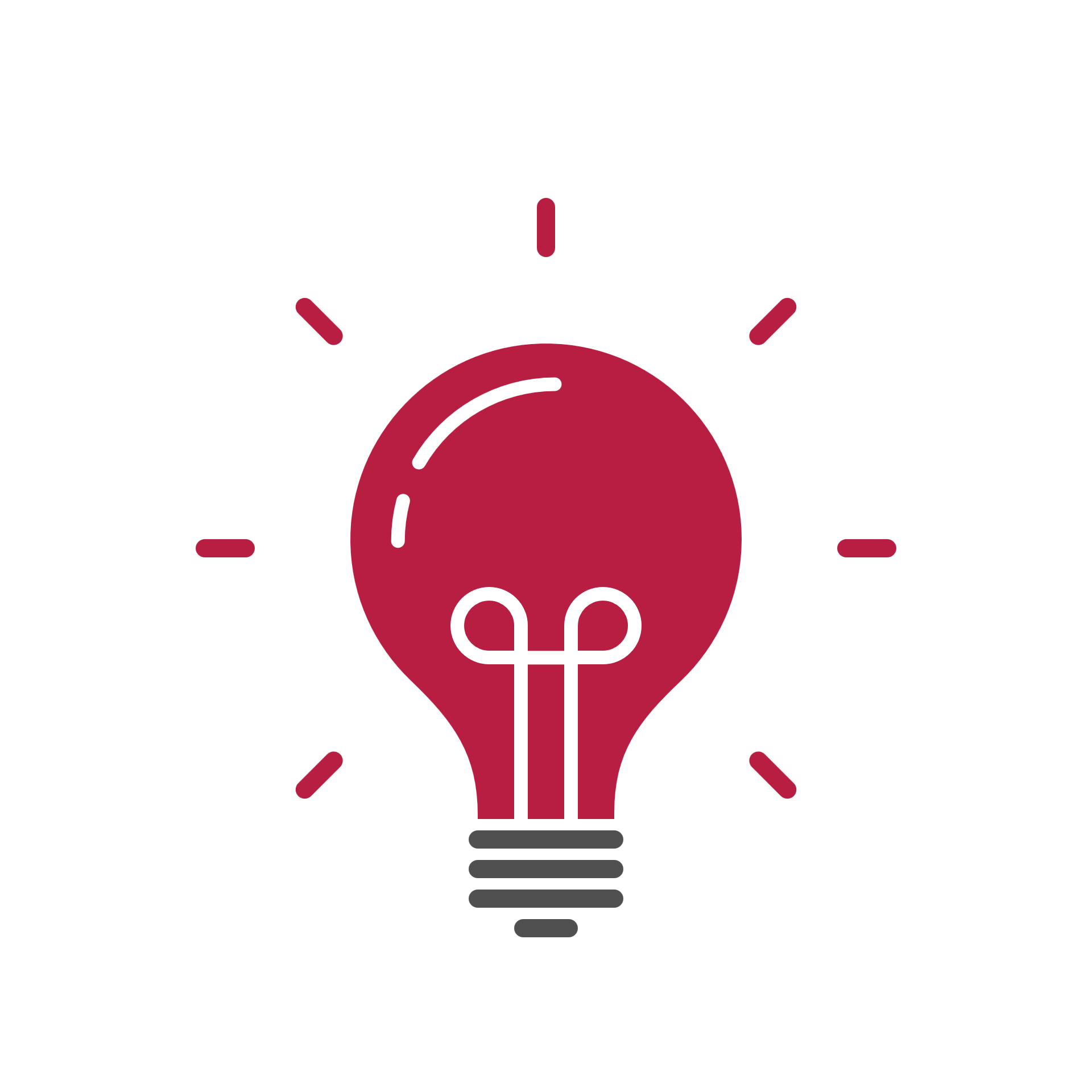 Zusammenfassung der Links
Weitere und detailliertere Informationen zum Übertritt und zu den verschiedenen Bildungswegen erfahren sie in der Broschüre „Der beste Bildungsweg für mein Kind“, die auch kostenlos als pdf-Datei heruntergeladen werden kann. 
Kultusministerium Bayern: Der beste Bildungsweg für mein Kind https://www.km.bayern.de/epaper/der-beste-bildungsweg_13/files/assets/basic-html/page-3.html# 
 
Weitere und tiefgründigere Informationen bezüglich der jeweiligen Schulen und deren Schulprofile erfahren Sie unter folgenden Links. 
Grund- und Mittelschule Durach: http://vs-durach.de/ 
Städtische Realschule Kempten: https://die-staedtische.de/ Mögliche Zweige (Wahlpflichtfächergruppen) der Städtischen Realschule Kempten: https://die-staedtische.de/Dateien//Formulare/Oeffentlich/Wahlpflichtgruppeninformation.pdf 
Staatliche Realschule Kempten: https://www.staatliche-realschule-kempten.de/ Mögliche Zweige (Wahlpflichtfächergruppen) der Staatlichen Realschule Kempten: https://www.staatliche-realschule-kempten.de/angebotene-wahlpflichtfaechergruppen/ 
Maria Ward Realschule Kempten: 
Wirtschaftsschule Kempten: https://www.mw-kempten.de/ Mögliche Zweige (Wahlpflichtfächergruppen) der Maria Ward Realschule Kempten: https://www.mw-kempten.de/ausbildungsrichtungen-2/ 
Carl-von-Linde Gymnasium Kempten: https://www.cvl-kempten.de/aktuelles.html Überblick über die Schule und die Ausbildungsrichtungen (CvL): https://www.cvl-kempten.de/ueberblick-fuer-4-klaessler.html 
Hildegardis Gymnasium Kempten: https://www.hildegardis-gymnasium.de/ Überblick über die Ausbildungsrichtungen: https://www.hildegardis-gymnasium.de/index.php/unsere-schule/ausbildungsrichtungen 
Allgäu Gymnasium Kempten (Hilde): https://www.allgaeu-gymnasium.de/ Überblick über die Ausbildungsrichtungen (AG): https://www.allgaeu-gymnasium.de/schule/ausbildungsrichtungen Infos zum Übertritt (AG): https://www.allgaeu-gymnasium.de/uebertritt/uebertritt-in-die-5-jahrgangsstufe